Preacc/Linac Weekly Performance
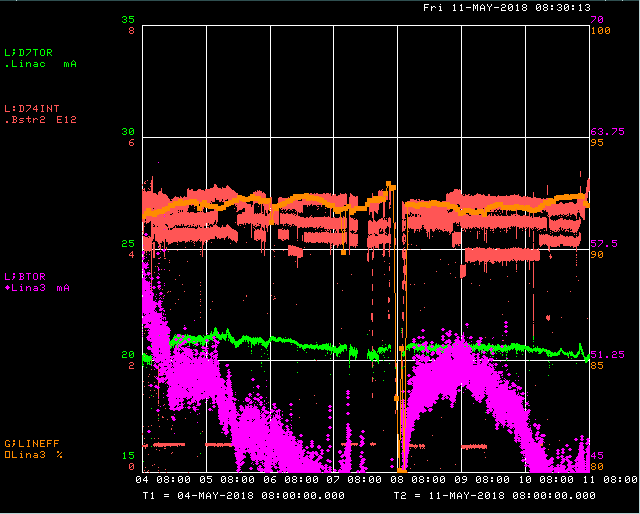 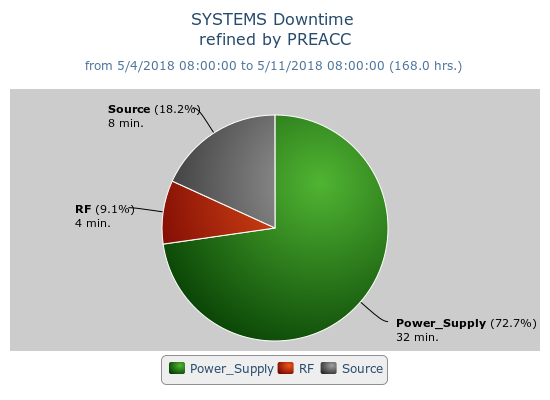 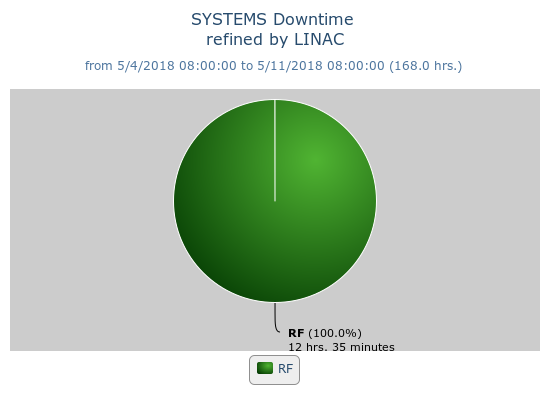 Monday – KRF5 Slow Start Controller failure
Tuesday – KRF5 recovery, Replaced LRF1 Quad D/A
1
5/11/2018
Linac Machine Coordinator| 9 am Scheduling Meeting
Current Conditions/Plans
Source B – 45 mA
Linac input – 22 mA
Linac output – 20 mA, ~5E12 p/pulse

Downtime/Studies requests:
	5 min. to access Source B HV cabinet
	15 min. 5 Hz beam to Linac dump for BBM toroid study
2
5/11/2018
Linac Machine Coordinator| 9 am Scheduling Meeting